ТЕМА
Класифікація країн за формою правліннята адміністративно-територіальним устроєм.
Перечинський 
професійний ліцей
Попович М.І.
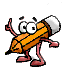 Після уроку ми зможемо
називати і характеризувати основні форми державного устрою та правління країн світу;
знаходити і показувати на карті відповідні їм держави;
розрізняти та тлумачити поняття політична карта, країна, держава, монархія, (абсолютна, теократична, конституційна), республіка, унітарна держава, федеративна держава, конфедерація.
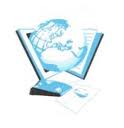 Перечинський професійний ліцей Попович М.І.
А зараз згадаємо
До яких країн за формою правління належить Україна?
Якими є особливості адміністративно-територіального устрою держави?
 Які ви знаєте монархії?
Наведіть приклади федеративних держав. Чим федеративна держава відрізняється від унітарної?
Перечинський професійний ліцей Попович М.І.
Знайдіть неправильне твердження
На сучасній політичній карті існує понад 225 країн і територій. 
Усі вони мають суверенітет. 
Під час розвитку людської цивілізації політична карта світу постійно змінювалася. 
Так, у ХХ ст. виділяють п’ять етапів її формування. 
Останній етап характеризується розпадом світової соціалістичної системи та ряду країн. 
Чехословаччина розпалась на незалежні держави Чехію і Словенію. 
На місці Югославії існують шість загальновизнаних і одна самопроголошена держава.
Перечинський професійний ліцей Попович М.І.
Форма правління
спосіб організації верховної державної влади, порядок її утворення та діяльності, компетенція та взаємозв'язок органів, а також взаємовідносини з населенням держави.

Підручник “Правознавство.10клас.”
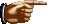 Перечинський професійний ліцей Попович М.І.
Основні форми правління
Перечинський професійний ліцей Попович М.І.
Монархіївід грец.monarchia – єдиновладдя
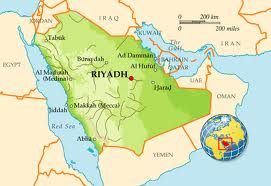 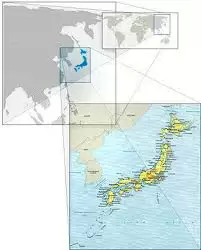 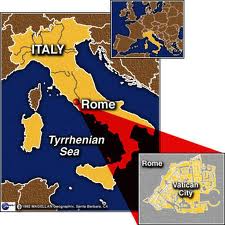 ОБМЕЖЕНА
КОНСТИТУЦІЙНА
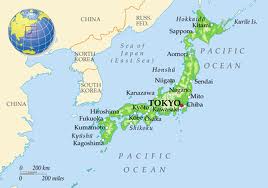 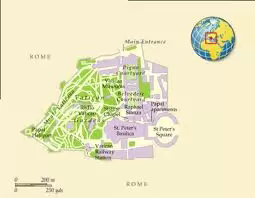 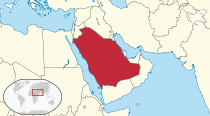 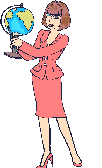 За картами атласу наведіть приклади монархій.
 В якій частині світу їх найбільше?
НЕОБМЕЖЕНА
АБСОЛЮТНА
ТЕОКРАТИЧНА
Перечинський професійний ліцей Попович М.І.
Республіки
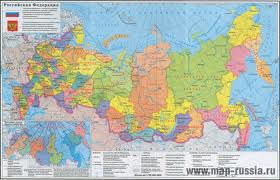 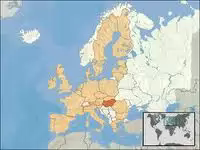 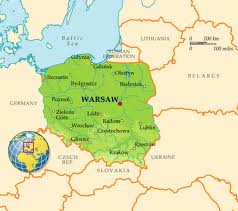 ПАРЛАМЕНТСЬКА
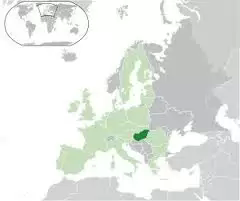 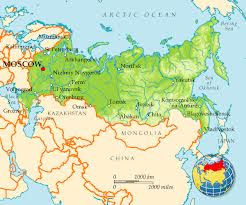 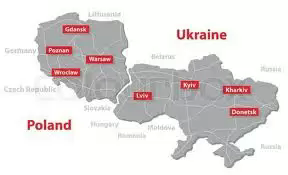 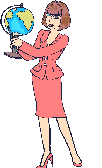 За картами атласу наведіть приклади республік.
 Які головні відмінності між різновидами республіканської форми правління?
ПРЕЗИДЕНТСЬКА
ПРЕЗИДЕНТСЬКО-ПАРЛАМЕНТСЬКА
Перечинський професійний ліцей Попович М.І.
Специфічні форми правління
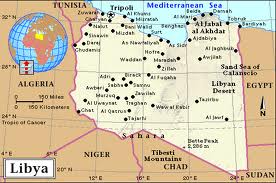 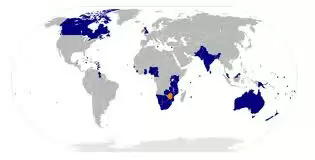 ДЖАМАХІРІЯ
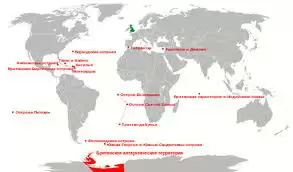 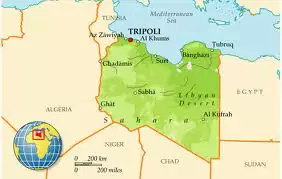 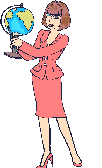 За картами атласу знайдіть країни Британської Співдружності.
 Які форми державного правління у країн-сусідів України?
БРИТАНСЬКА СПІВДРУЖНІСТЬ
Перечинський професійний ліцей Попович М.І.
Неконституційні (незаконні) форми правління
Поряд із конституційними формами правління в окремих країнах (їх називають країнами з невизначеним статусом) певний час можуть існувати і неконституційні (незаконні) форми — 
Вони можуть виникати внаслідок революцій, військових переворотів, громадянських війн.
диктатури або військові режими.
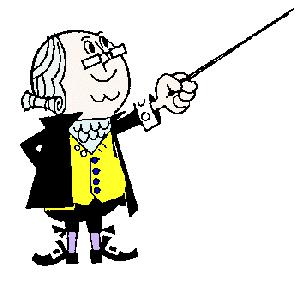 Наведіть приклади регіонів, де найбільше країн із невизначеним статусом.
Перечинський професійний ліцей Попович М.І.
Диктату́ра
Необмежена влада в державі особи, групи осіб, суспільної верстви, що в протилежність до демократії, тримається не на вільних і незалежних виборах, а спирається на силові структури та органи держави чи навіть на пряме насильство, репресії та терор. 
Тепер диктатурою, як правило, називають режим влади однієї особи або групи осіб, не обмежений нормами законодавства, не стримуваний будь-якими громадськими чи політичними інститутами. Попри те, що нерідко в умовах диктатури зберігаються окремі демократичні інститути, їх реальний вплив на політику зводиться до мінімуму. Як правило, функціонування диктаторського режиму супроводжується репресивними заходами проти політичних опонентів і жорстким обмеженням прав і свобод громадян.
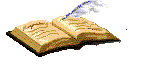 Перечинський професійний ліцей Попович М.І.
Форма територіального устрою
Елемент форми держави, що відображає адміністративно-територіальну організацію державної влади та порядок взаємодії між центральними й місцевими органами влади.

Підручник  “Правознавство.10клас.”
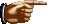 Перечинський професійний ліцей Попович М.І.
Форми устрою
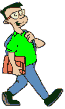 Перечинський професійний ліцей Попович М.І.
Унітарна (проста) форма устрою
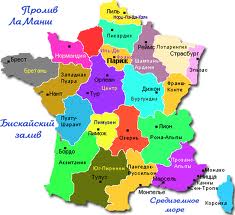 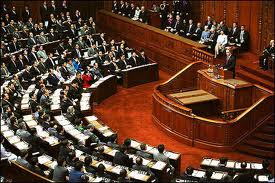 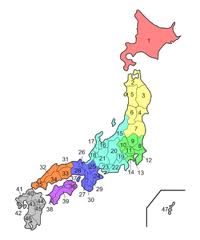 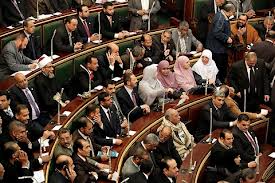 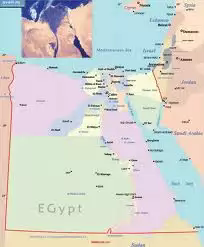 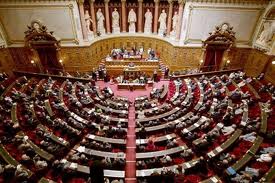 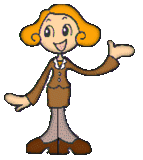 Розглянувши відповідну карту атласу назвіть держави-сусіди України з унітарною формою устрою
Перечинський професійний ліцей Попович М.І.
Федеративна (складна)форма устрою
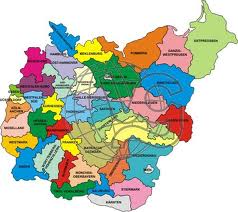 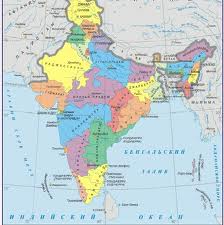 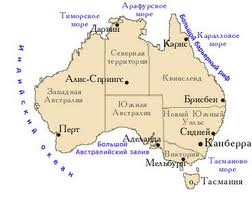 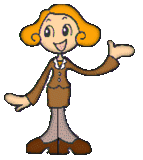 Знайдіть на відповідній карті атласу приклади конфедерації та імперії. Назвіть імперії,які вам відомі з курсу історії
Перечинський професійний ліцей Попович М.І.
Географічна естафета
Які форми адміністративно-територіального устрою ви знаєте?
Назвіть п’ять держав із федеративною формою устрою. 
Назвіть п’ять держав унітарною формою устрою.
Назвіть основні форми державного правління країн світу.
Хто очолює законодавчу владу в республіках?
До яких країн за формою правління належить Україна?
Назвіть три приклади конституційних монархій.
У яких країнах монарх очолює не тільки державу, а й місцеву церкву.
Які неконституційні форми правління можуть існувати в деяких країнах.
Назвіть приклад монархії де монарх має право розпускати парламент та призначати прем'єр-міністра?
Перечинський професійний ліцей Попович М.І.
Підсумок
Розрізняють дві головні форми державного устрою – просту (унітарну) і складну (федеративну).
Розрізняють такі форми правління: республіка (президентська, парламентська, президентсько-парламентська), монархія (конституційна, абсолютна, теократична), Британська Співдружність і Джамахірія.
Перечинський професійний ліцей Попович М.І.
Домашнє завдання
Підпишіть на контурній карті по п’ять держав із федеративною та унітарною формою адміністративно-територіального устрою.
У світі існували й зараз існують федерації, що утворилися на основі об’єднання історично сформованих самостійних держав. Прикладом такої федеративної держави є Німеччина, де в період існування Священної Римської імперії налічувалося кілька десятків номінально самостійних країн. Пригадайте з курсу «Всесвітньої історії», які країни існували на території сучасної Німеччини. Які з них відіграли головну роль у створенні єдиної держави? Як це відбувалося?
Перечинський професійний ліцей Попович М.І.
Використані матеріали
В.Ю.Пестушко, Г.Ш.Уварова. Географія. 10 клас. Рівень стандарту.
С.Б.Гавриш, В.Л.Сутковий, Т.М.Філіпенко. Правознавство. 10 клас. Рівень стандарту.
О. Г.Стадник. Соціально-економічна географія світу. 10 клас: Майстер-клас.
Перечинський професійний ліцей Попович М.І.